減 塩 に関する
新商品の開発
環農水研は、減塩食品に関して共同研究事業者を募集しています。様々な分析機器を活用した科学的アプローチにより商品開発をご支援します。
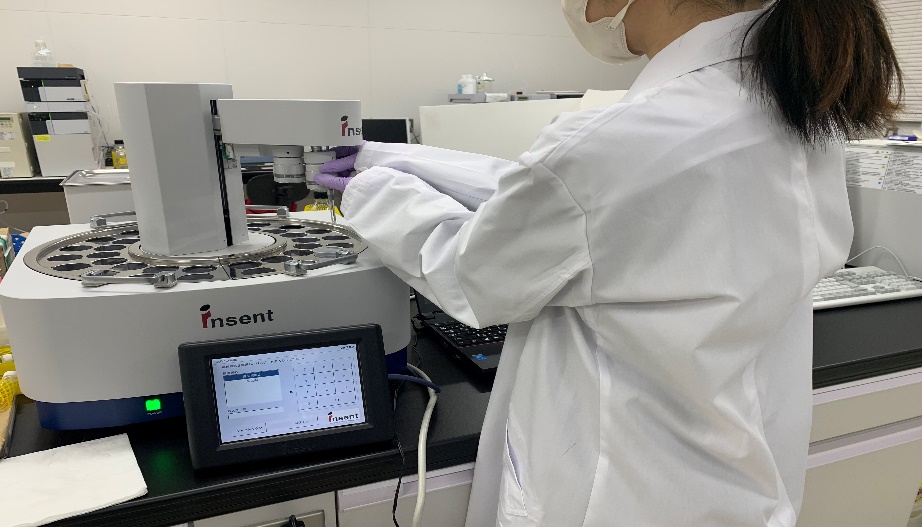 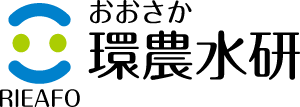 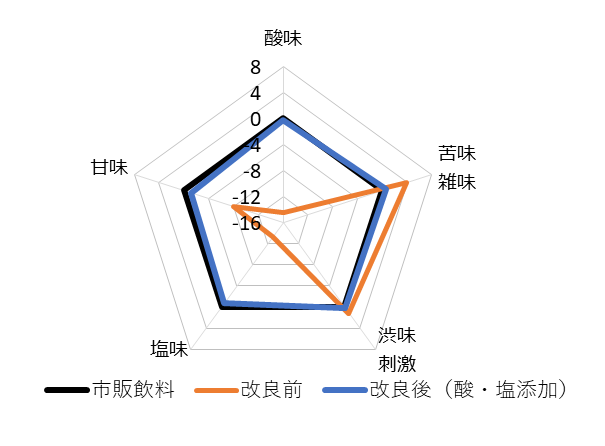 科学的アプローチの例：　味覚センサーでは塩分、うまみ、コクなどを測定し味を数値化します。
応募方法：
 まずはお電話ください。
　　　TEL : 072-979-7063
応募期間：
令和５年12月1日(金曜日) 
～ 令和６年2月2９日(木曜日)
［申請書必着］
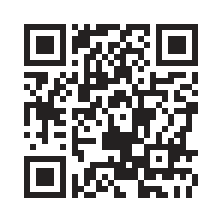 ［詳しくはこちら］
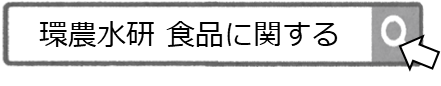 地方独立行政法人　大阪府立環境農林水産総合研究所　食と農の研究部　食品グループ
住所　〒583-0862 大阪府羽曳野市尺度 442
減塩食品開発セミナー
 ＆ 公募事業説明会
令和6年 1月24日（水曜日）
１4：00－１6：00
日時
場所
大阪産業創造館（大阪市中央区）
5階　研修室A・B（定員40名 先着順）
申込締切
令和6年1月22日 （月曜日） 17：00
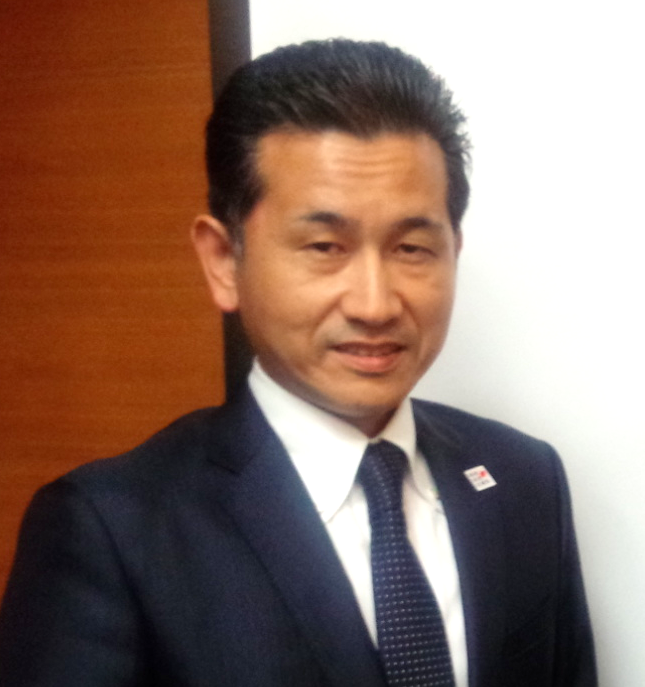 １4：0５－１5：１０
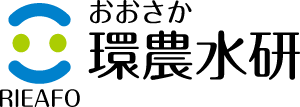 「 味覚センサーを使用した食品開発・
　　　　コク味、だし感と減塩の検証 」

　マルトモ株式会社　専務取締役

 　マーケティング本部長　農学博士

　　
　土居幹治（どいみきはる）氏
第1部
第2部
●講師プロフィール
昭和３８年　愛媛県生まれ
昭和６１年　愛媛大学農学部農芸化学科卒業
　　　同年　マルトモ株式会社入社
平成　７年　九州大学農学部への論文提出で
　　　　　　農学博士号取得
現在　専務取締役 マーケティング本部長
　　　「だしの伝道師Ⓡ」という二つ名で
　　　食育活動展開中
趣味　舞台鑑賞、落語
１5：１５－１５：５５
「 減塩に関する新商品開発事業　
　　　　　　　　　　公募について 」
　大阪府立環境農林水産総合研究所　食品グループ
説明会の参加申込方法
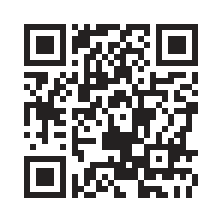 参加費無料
▶
右のQRコードまたは、キーワード検索から
　アクセスしたホームページに申込みフォームへの
　リンクがありますので、そちらからお申込みください。
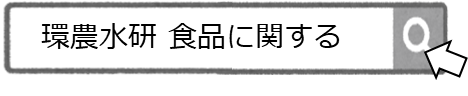